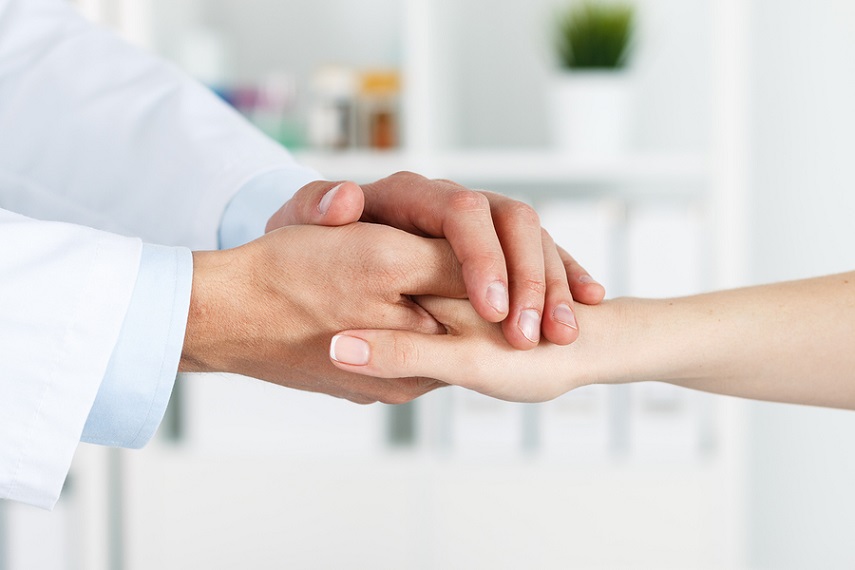 Beatriz Bermejo
CFGM Auxiliar de Enfermería
Sanidad
REPOSTAJE
META
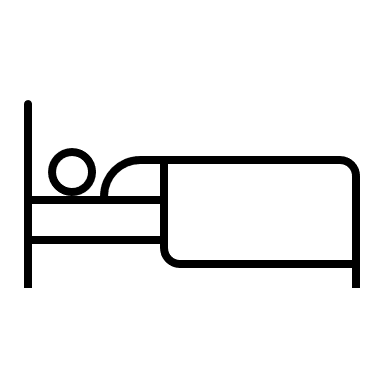 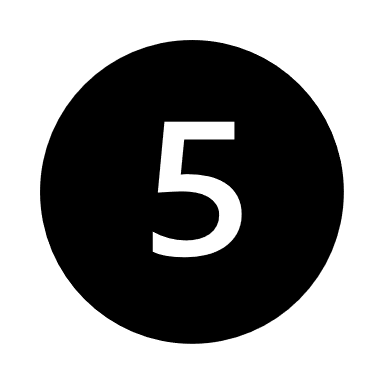 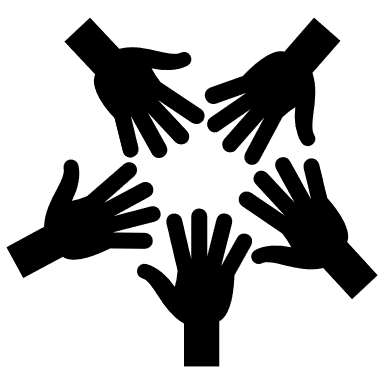 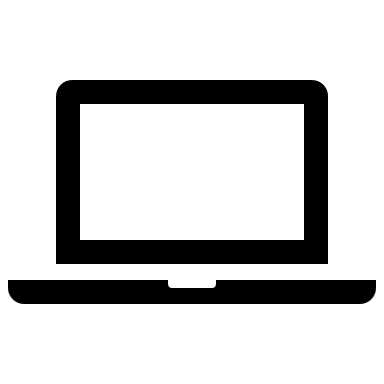 INICIO
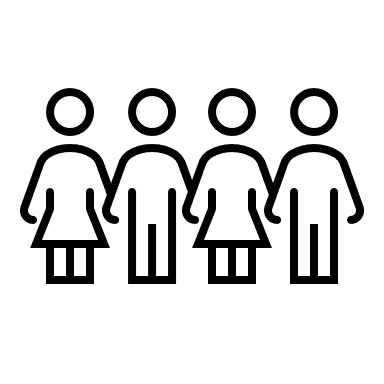 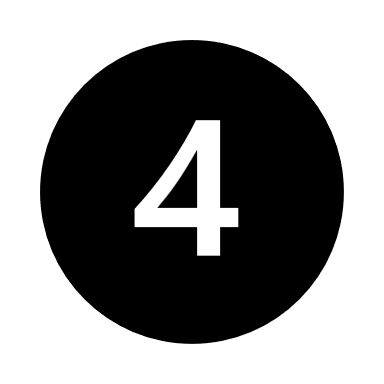 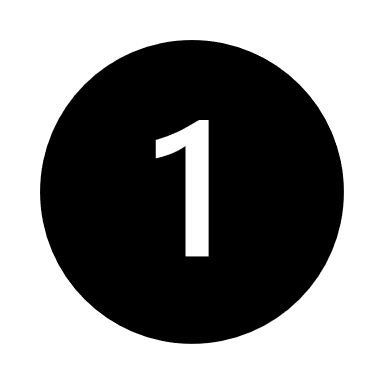 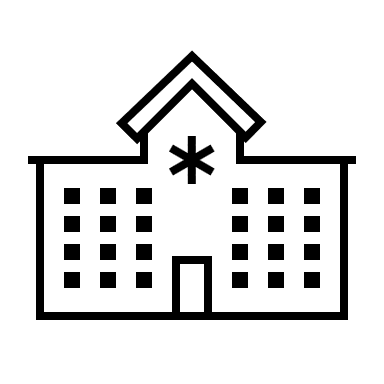 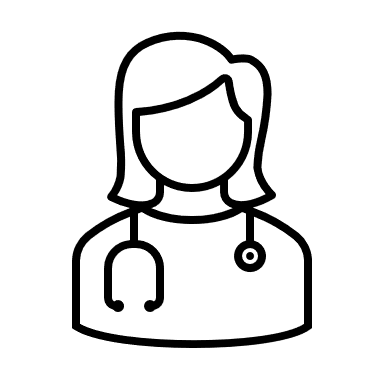 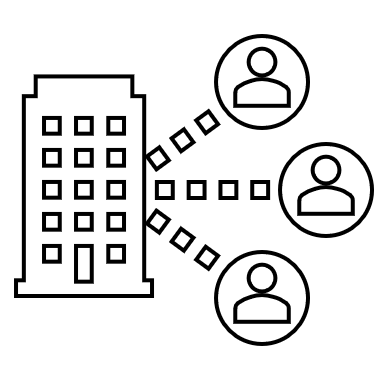 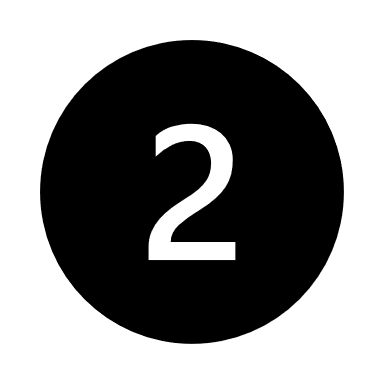 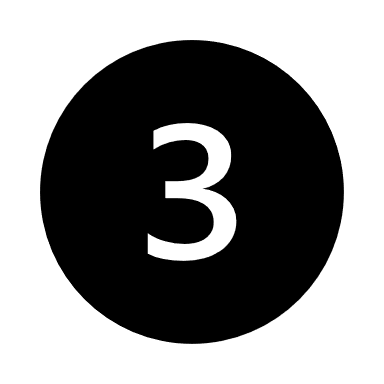 ESPACIO DE ACTIVIDADES CON RITMOS DISTINTOS DE APRENDIZAJE